Languages Around The World
Section Ⅶ　Reading for Writing——有关英语学习的建议信
WWW.PPT818.COM
本单元的写作任务是读关于英语学习的博客内容后，写一篇有关英语学习的建议信。
Ⅰ.Pre-writing
(Ⅰ)Reading the blog
I am glad to receive your letter asking for my advice on how to study English.Here are a few suggestions.
First，I think it is important to recite English words，which is very good for you.Then，reading English newspapers and magazines is very useful.Besides，it should be a good idea to watch English movies.As to your situation，I suggest you take more and more English exercises.In addition，you can learn  English grammar.If you can study hard，I am sure you can improve your English in a short time. 
I am looking forward to your English level having a big change.
(Ⅱ)Preparation for writing—Words and phrases
idiom
①________________ n.　习语，成语 
②________________ n.  发音
③________________ n.  语法
④________________ n.  练习 
⑤________________ n.& adj.  标准(的)
⑥________________ adj.  灿烂的，辉煌的；(口语)极好的
pronunciation
grammar
practice
standard
splendid
master
⑦________________ vt.  精通，掌握
⑧___________________________________  查字典
⑨ ___________________________________  掌握
⑩ ___________________________________  集中(注意力，精力)于
⑪ ___________________________________  扩大词汇量
⑫ ___________________________________  听从某人劝告
⑬ ___________________________________  与某人交流
⑭ ___________________________________  养成阅读习惯
refer to/consult a dictionary
have a grasp of＝have a command of
focus one’s attention on＝concentrate on
enlarge/expand one’s vocabulary
follow take one’s advice
communicate with sb
form the habit of reading
Ⅱ.While-writing
Write a letter about how to improve listening skills after you read the following blog.
Hi！I’ve been studying English since primary school.I used to get high marks in English，but now I’m having a lot of trouble with my listening.When I listen to native English speakers talking in a video，I can catch only a few words.I can never quite get the main idea.Any advice?
Step 1　List the outline of the passage.
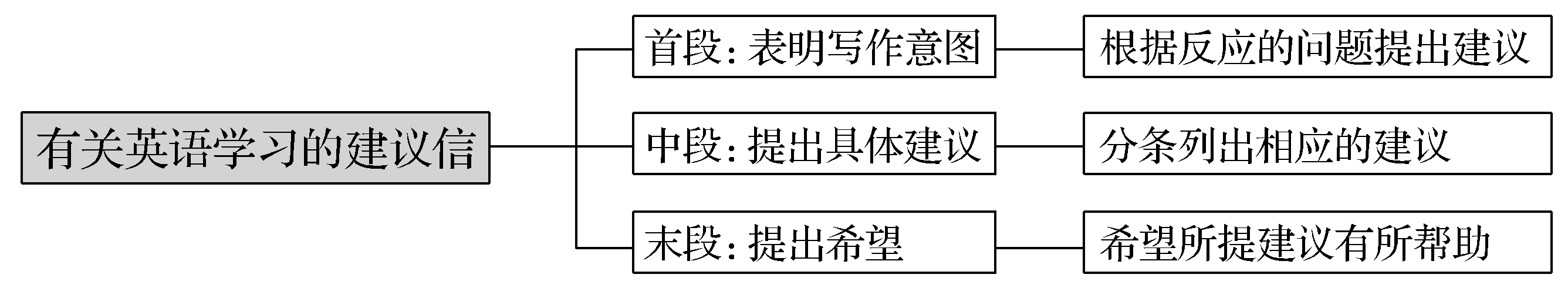 Step 2　List the words，phrases and sentences.
1.Words and phrases
memorize
①________________ v.  记住
②________________ n.  一段
③________________ n.  发音
④________________  听力技巧
⑤________________  征求意见
⑥________________  英语影像资料
⑦________________________  看英语电影
⑧________________________  更好地了解
passage
pronunciation
listening skills
ask for advice
English videos
watch English movies
get a better understanding of
2.Sentences
①我很高兴读了你向我征求关于如何提高英语听力技巧的建议的博客。(疑问词＋不定式)
____________________________________________________________________________________________________________②首先，我认为我们应该记住尽可能多的单词，尤其是它们的发音。(first of all)
____________________________________________________________________________________________________________③只有到那时，我们听录音时才能意识到这个词的确切含义。(only then)
______________________________________________________
I’m glad to read your blog asking for my advice on how to improve English listening skills.
First of all，I think we should memorize as many words as possible，especially their pronunciation.
Only then can we realize what exactly the word is when we listen to the audio.
④更重要的是，我们还可以做一些听力练习。(do exercises)
________________________________________________________________________
⑤问自己一些关于我们听到的短文的问题，这样我们就能更好地理解短文，并从短文中获得更多的信息。(祈使句＋so句型)
________________________________________________________________________
________________________________________________________________________
What’s more，we can also do some listening exercises.
Ask ourselves some questions about the passage we hear，so we can get a better understanding of the passage and get more information from the passage.
Step 3　Draft the article by using the following words.
first of all，then，for example，in this way，what’s more
Dear Peter，
I’m glad to read your blog asking for my advice on how to improve English listening skills.
Here are a few suggestions.First of all，I think we should memorize as many words as possible，especially their pronunciation.Only then can we realize what exactly the word is when we listen to the audio.Then we should do practice as much as we can.For
example，we could listen to the English videos，songs as well as watching English movies.In this way，we can practice our listening skills and improve it.What’s more，we can also do some listening exercises.Ask ourselves some questions about the passage we hear，so we can get a better understanding of the passage and get more information from the passage.
I hope you will find these suggestions helpful.
Yours sincerely，
Li Hua
Ⅲ.Post-writing—polishing the passage
Exchange your passage with your partner，and pay attention to the following points.
□1.Does the writer give a clear description of the problem?
□2.Is the advice clearly explained?
□3.Does each sentence relate to the main idea?
□4.Does the writer use pronouns to refer to things or people correctly?
□5.Does the writer use correct spelling，punctuation，and capitalisation?
□6.Are there any grammar mistakes?
篇章结构
Beginning：The purpose of writing the letter.
Body：Your suggestions.
The suggestions are listed by the words “First，Then，Besides...”
The ending：Your hope
亮点表达
1.We are supposed to learn English well because having a good command of English means more opportunities in the future.
	我们理应学好英语，因为精通英语意味着在将来有更多的机会。
2.Grammar must be learned through language，and not language through grammar.
	必须从语言中学习语法，而不是从语法中学习语言。
3.Don’t worry if you have any trouble in studying Chinese，and just take your time.
	学汉语有困难时不要着急，慢慢来。
4.I like English very much，so I often have fun learning English.
	我很喜欢英语，因此我经常感觉学英语很有趣。
5.Keeping a diary is an effective way to improve writing.
	记日记是提高写作水平的一个有效方法。
6.The way to learn a language is to practise speaking it as often as possible.
	学习一门语言的方法就是要尽可能经常地练习说。
7.My hard work pays off，and I am quite proud of what I have achieved/the progress I have made in English.
	我的努力没有白费，我为自己在英语方面所取得的进步感到骄傲。
8.It is important to take an English course，as you will be able to learn from the teachers and practice speaking English with your fellow students.
	参加英语课程很重要，因为你能向老师学习并和你的同学一起练习说英语。
9.By learning English we can broaden our horizons and increase our knowledge in various fields.
	通过学英语我们能够开阔视野，增加我们各领域的知识。
写作技巧
段落——合理分段，层次清晰
书面表达是主观题。阅卷时率先进入老师眼帘的是卷面、文章结构，因此我们既要重视卷面整洁，又要重视段落写作，即按时间、空间或其他逻辑顺序把相关联的内容安排在相应的段落内，从而做到主题突出、结构合理、层次清晰。这样定会给阅卷老师留下良好的第一印象。
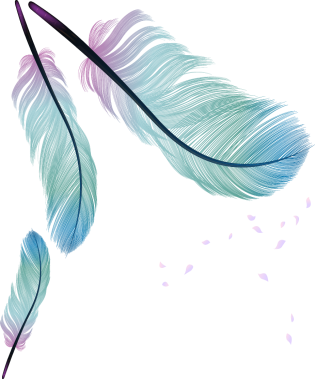